BÀI 27. CÁC YẾU TỐ ẢNH HƯỞNG ĐẾN SINH TRƯỞNG CỦA VSV
1. CÁC CHẤT HÓA HỌC
2. CÁC YẾU TỐ LÍ HỌC
Nhiệt độ
Độ ẩm
Chất dinh dưỡng
Độ pH
Chất ức chế sinh trưởng
Ánh sáng
Áp suất thẩm thấu
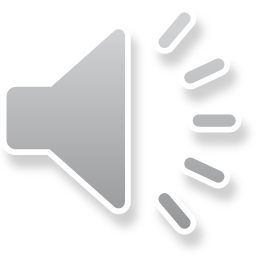 TRƯỜNG THPT HÙNG VƯƠNG – TỔ SINH HỌC
BÀI 27. CÁC YẾU TỐ ẢNH HƯỞNG ĐẾN SINH TRƯỞNG CỦA VSV
1. CHẤT HÓA HỌC
1.1. CHẤT DINH DƯỠNG
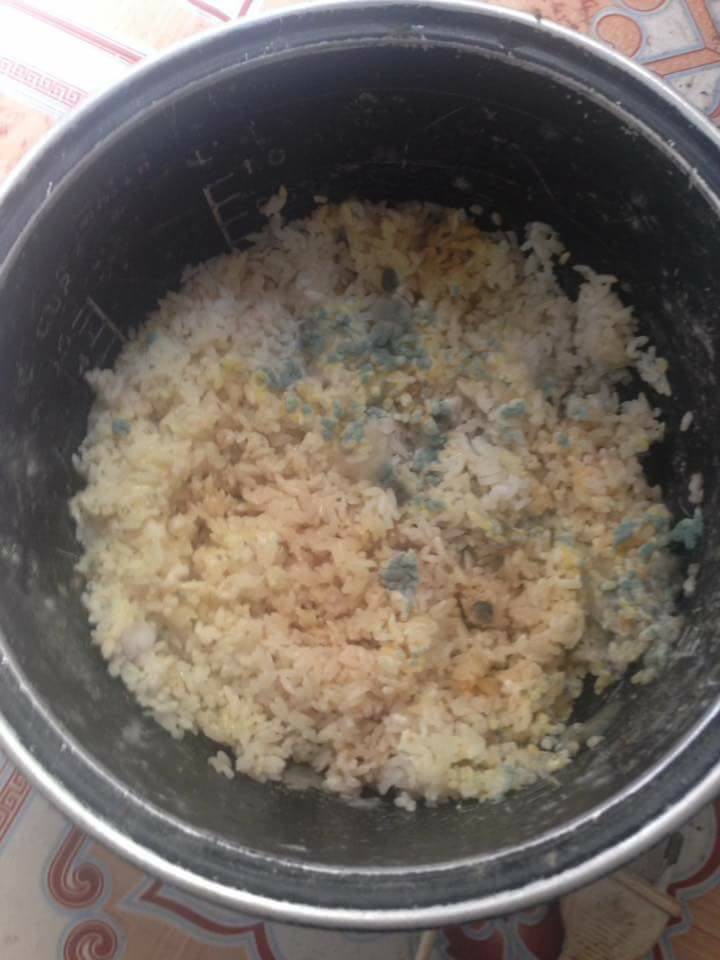 *Một số chất dinh dưỡng của vsv:
- Các chất hữu cơ: cacbohidrat, protein, lipit,…
- Các nguyên tố vi lượng: Zn, Mn, Mo,… có trong một số chất vô cơ
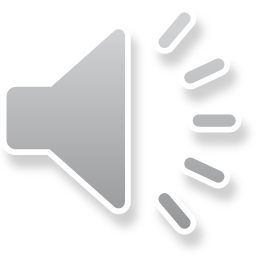 BÀI 27. CÁC YẾU TỐ ẢNH HƯỞNG ĐẾN SINH TRƯỞNG CỦA VSV
Nhân tố sinh trưởng:
Là một số chất hữu cơ (axit amin, vitamin,...) cần thiết cho sự sinh trưởng của vsv
Vì sao có thể dùng vi sinh vật khuyết dưỡng (E.coli tryptophan âm) để kiểm tra thực phẩm có tryptophan hay không?
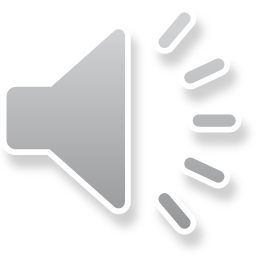 BÀI 27. CÁC YẾU TỐ ẢNH HƯỞNG ĐẾN SINH TRƯỞNG CỦA VSV
1. CHẤT HÓA HỌC
1.2. CHẤT ỨC CHẾ
Chất ức chế sinh trưởng là những chất làm vsv không sinh trưởng được hoặc làm chậm tốc độ sinh trưởng của vsv.
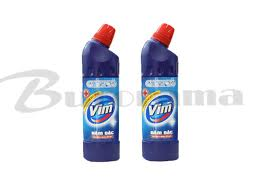 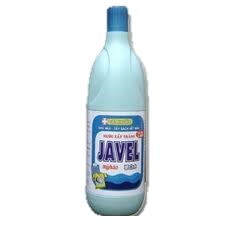 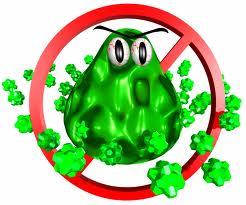 Oh, no, no…
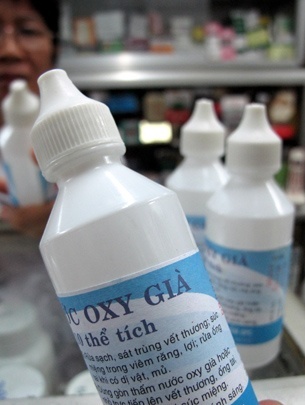 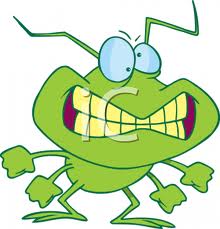 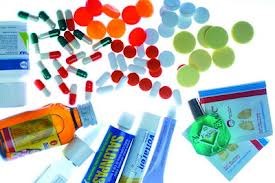 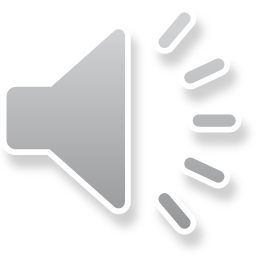 4
TRƯỜNG THPT HÙNG VƯƠNG – TỔ SINH HỌC
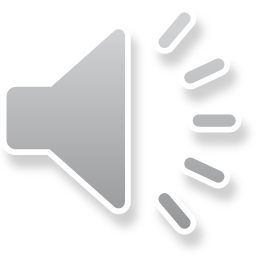 BÀI 27. CÁC YẾU TỐ ẢNH HƯỞNG ĐẾN SINH TRƯỞNG CỦA VSV
1. CHẤT HÓA HỌC
1. Nhiệt độ
2. CÁC YẾU TỐ LÍ HỌC
2. Độ ẩm
3. Độ pH
Các yếu tố lí học
4. Ánh sáng
5. Áp suất thẩm thấu
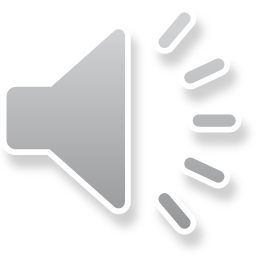 TRƯỜNG THPT HÙNG VƯƠNG – TỔ SINH HỌC
BÀI 27. CÁC YẾU TỐ ẢNH HƯỞNG ĐẾN SINH TRƯỞNG CỦA VSV
PHIẾU HỌC TẬP
2. CÁC YẾU TỐ LÍ HỌC
1. tốc độ các phản ứng sinh hóa của tế bào làm vsv sinh sản nhanh hay chậm
2. biến tính protein, axit nucleic
3. thanh trùng
4. Kìm hãm sự sinh trưởng của vsv
5. nước
6. tính thấm qua màng, chuyển hóa vật chất trong tế bào, hoạt tính enzim, sự hình thành ATP
7. sự hình thành bào tử sinh sản, tổng hợp sắc tố, chuyển động hướng sáng
8. sự chênh lệch
9. màng sinh chất
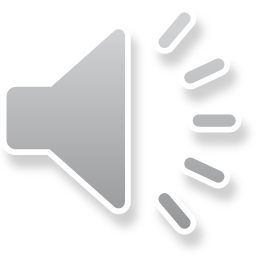 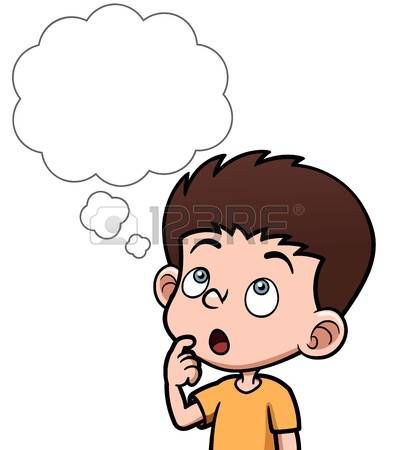 Vì sao sau khi rửa rau sống nên ngâm
 trong nước muối hay thuốc tím pha 
loãng 5-10 phút?
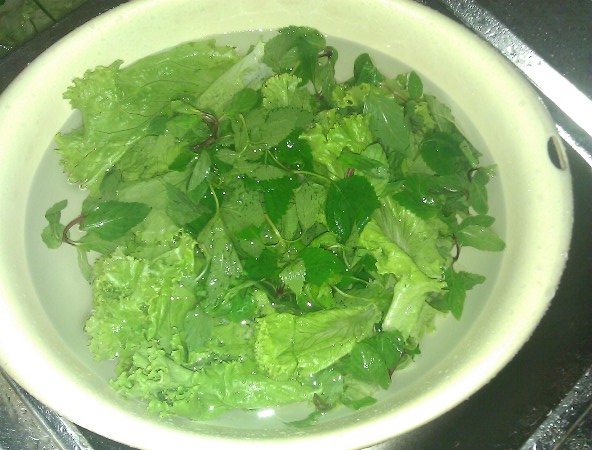 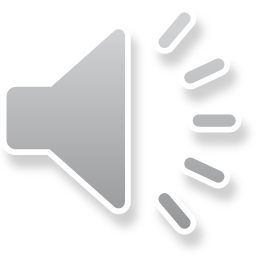 TRƯỜNG THPT HÙNG VƯƠNG – TỔ SINH HỌC
Vì sao có thể giữ thức ăn tương đối lâu trong tủ lạnh?
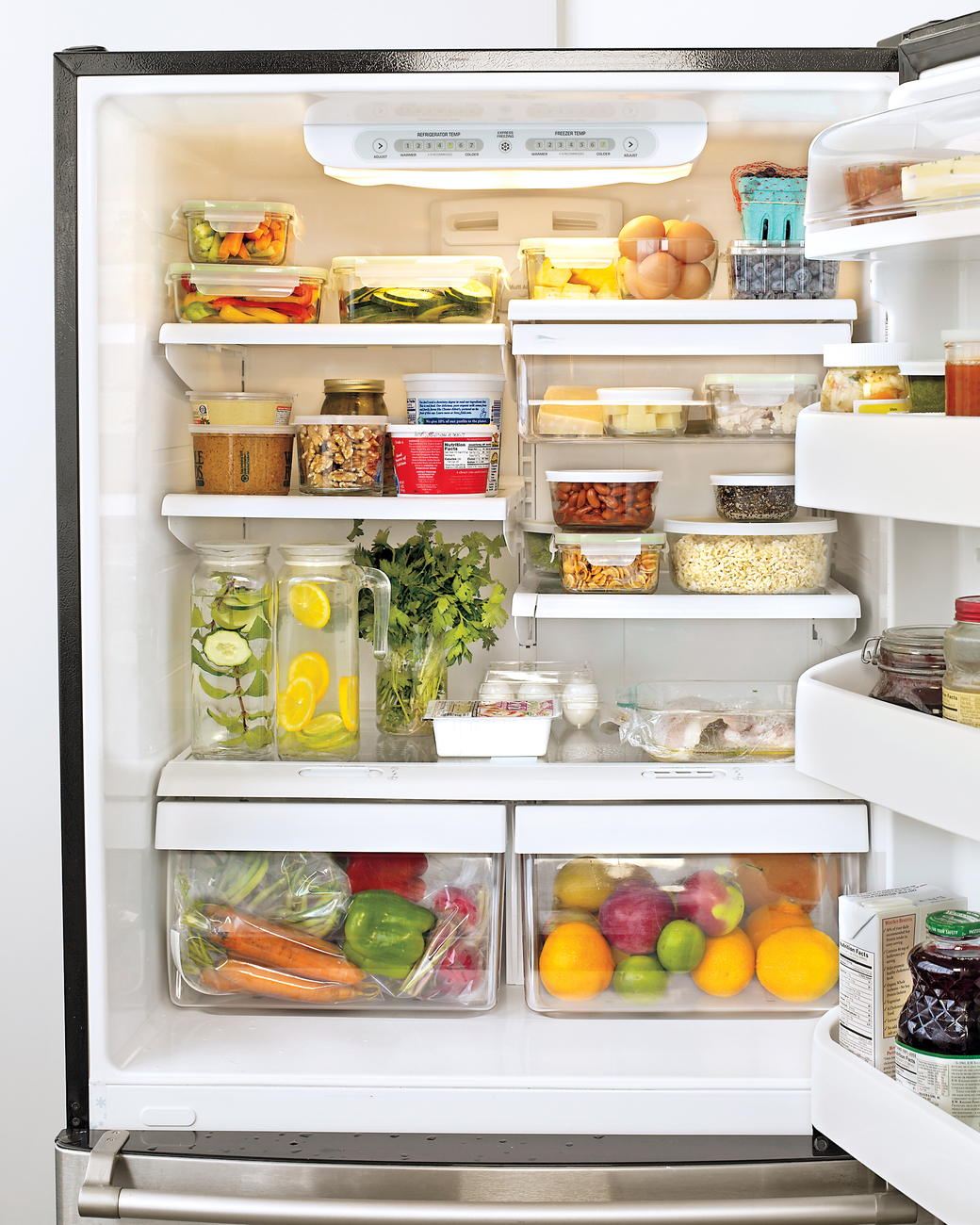 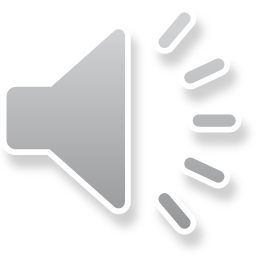 TRƯỜNG THPT HÙNG VƯƠNG – TỔ SINH HỌC
Vì sao thức ăn nhiều nước dễ bị nhiễm khuẩn?
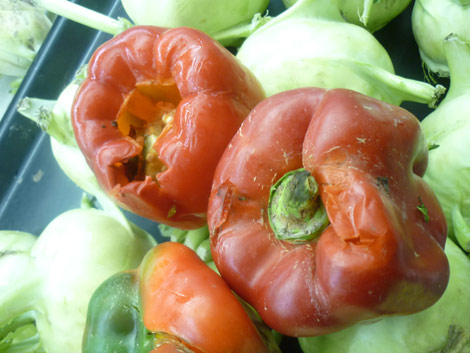 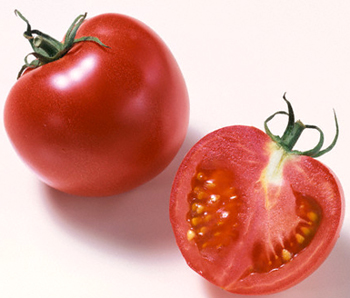 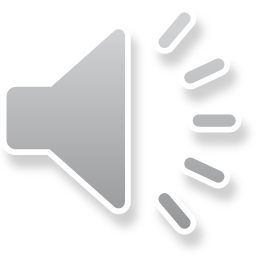 TRƯỜNG THPT HÙNG VƯƠNG – TỔ SINH HỌC



Quả cà chua và quả ổi, quả nào dễ bị thối hỏng hơn? Tại sao?
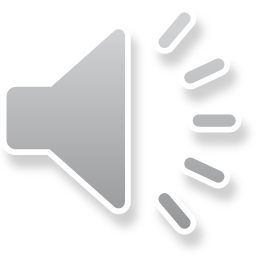 TRƯỜNG THPT HÙNG VƯƠNG – TỔ SINH HỌC
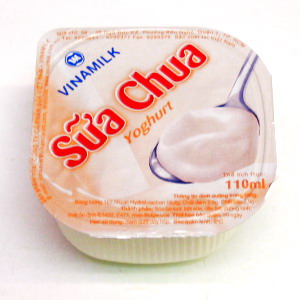 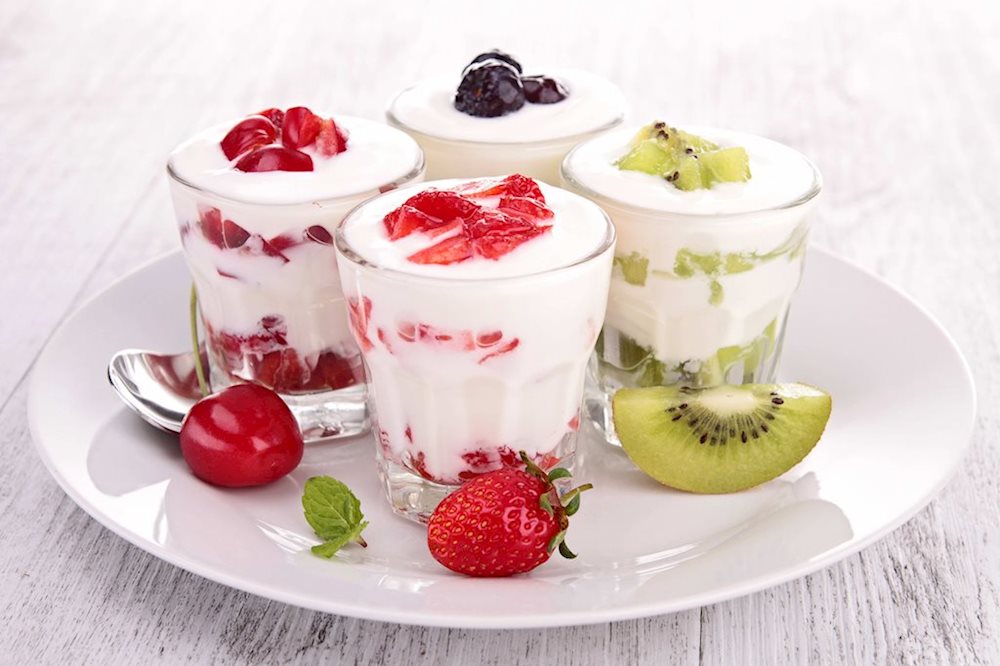 Vì sao trong sữa chua có rất nhiều vi khuẩn Lactic nhưng hầu như không có vi khuẩn gây bệnh?
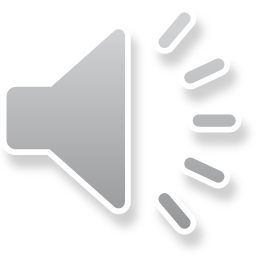 TRƯỜNG THPT HÙNG VƯƠNG – TỔ SINH HỌC
Khi phơi quần áo, chăn màn... ngoài tác dụng làm khô thì còn có tác dụng gì nữa?
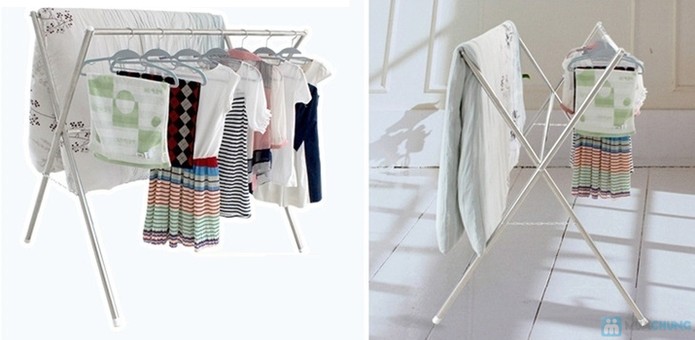 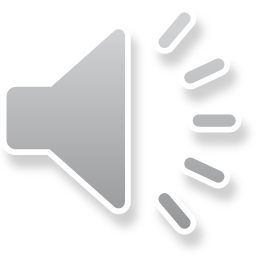 TRƯỜNG THPT HÙNG VƯƠNG – TỔ SINH HỌC
TRƯỜNG THPT HÙNG VƯƠNG – TỔ SINH HỌC
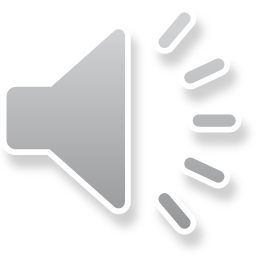